27. Параллельные прямые
[Speaker Notes: В режиме слайдов ответы появляются после кликанья мышкой]
27. Параллельные прямые
Две прямые на плоскости называются параллельными, если они не пересекаются, т. е. не имеют общих точек.
	Параллельность прямых a и b обозначается знаком a || b.
	Пусть a и b – две прямые. Прямая c, пересекающая эти прямые, называемая секущей. 
	Обозначим углы, образованные этими прямыми, цифрами 1, ..., 8, как показано на рисунке.
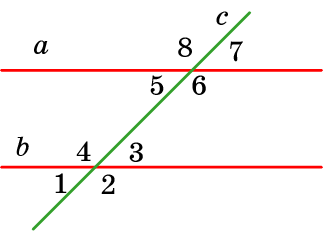 Углы 1 и 5, 4 и 8, 2 и 6, 3 и 7 называются соответственными;
углы 3 и 5, 4 и 6 называются внутренними накрест лежащими;
углы  4 и 5, 3 и 6 называются внутренними односторонними.
[Speaker Notes: В режиме слайдов ответы появляются после кликанья мышкой]
Теорема. (Признак параллельности двух прямых.) Если при пересечении двух прямых третьей прямой, внутренние накрест лежащие углы равны, то эти две прямые параллельны.
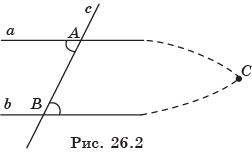 Доказательство. Пусть прямые a и b пересекаются прямой с в точках А и В соответственно и образуют равные внутренние накрест лежащие углы. Предположим, что прямые a и b не параллельны. Тогда они пересекутся в некоторой точке С. Для треугольника АВС угол 5 является внешним и, следовательно, должен быть больше внутреннего угла 3, что противоречит условию равенства этих углов. Значит, прямые а и b не могут пересекать­ся, т.е. они параллельны.
[Speaker Notes: В режиме слайдов ответы появляются после кликанья мышкой]
Следствие 1. Если при пересечении двух прямых третьей прямой соответственные углы равны, то эти две прямые параллельны.
Следствие 2. Если при пересечении двух прямых третьей прямой внутренние односторонние углы составляют в сумме 180o, то эти две прямые параллельны.
Следствие 3. Если две прямые перпендикулярны третьей прямой, то эти две прямые параллельны.
[Speaker Notes: В режиме слайдов ответы появляются после кликанья мышкой]
Теорема. Если две параллельные прямые пересечены третьей прямой, то внутренние накрест лежащие углы равны.
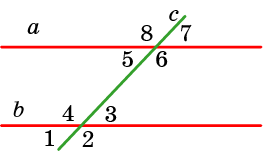 Аксиома параллельных
Через точку, не принадлежащую данной прямой, проходит не более одной прямой, параллельной данной.
Доказательство. Пусть а и b – параллельные прямые, пересеченные прямой с в точках А и B соответственно. Проведем через точку А прямую a1 так, чтобы внутренние накрест лежащие углы, образованные прямыми а1, b и секущей с были равны. Тогда по признаку параллельности прямые а1 и b параллельны. А так как через точку А проходит единственная пря­мая, параллельная b, то прямая а совпадет с прямой а1. Значит, внут­ренние накрест лежащие углы, образованные прямыми а, b и секущей с, равны.
[Speaker Notes: В режиме слайдов ответы появляются после кликанья мышкой]
Следствие 1. Если две параллельные прямые пересечены третьей прямой, то соответственные углы равны.
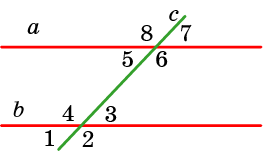 Следствие 2. Если две параллельные прямые пересечены третьей прямой, то внутренние одностронние углы составляют в сумме 180о.
[Speaker Notes: В режиме слайдов ответы появляются после кликанья мышкой]
История параллельных
Вопрос о количестве прямых, проходящих через данную точку и параллельных данной прямой, имеет давнюю и интересную историю. Среди аксиом в "Началах" Евклида пятый по счету постулат по своему содержанию совпадает с аксиомой параллельности: "Через точку, взятую вне данной прямой, можно провести не более одной прямой, параллельной этой прямой".
На протяжении двух тысячелетий после Евклида математики пытались доказать этот постулат, однако все их попытки заканчивались неудачей, рано или поздно в их рассуждениях обнаруживались ошибки. Лишь в 1826 году великий русский геометр Н.И. Лобачевский (1792-1856), профессор Казанского университета, предположил, что этот постулат нельзя логически вывести из других постулатов (аксиом) Евклида, т.е. нельзя доказать. Поэтому его можно взять или в качестве аксиомы, или в качестве аксиомы может быть взято другое свойство о существовании нескольких прямых, проходящих через данную точку и параллельных данной прямой. Положив в основу геометрии эту новую аксиому параллельности, Лобачевский создал совершенно новую – неевклидову геометрию, которая была названа геометрией Лобачевского.
[Speaker Notes: В режиме слайдов ответы появляются после кликанья мышкой]
Н.И. Лобачевский
Идеи Лобачевского были настолько оригинальны и настолько противоречили так называемому здравому смыслу, что их не поняли даже крупные математики того времени. Несмотря на это, Лобачевский не отказался от своих идей. Он не только был убежден в логической непротиворечивости новой геометрии, но и твердо верил в ее применимость к исследованию реального пространства. Признание геометрии Лобачевского пришло только после его смерти. Работы Лобачевского были переведены на другие языки и изучались математиками всего мира.
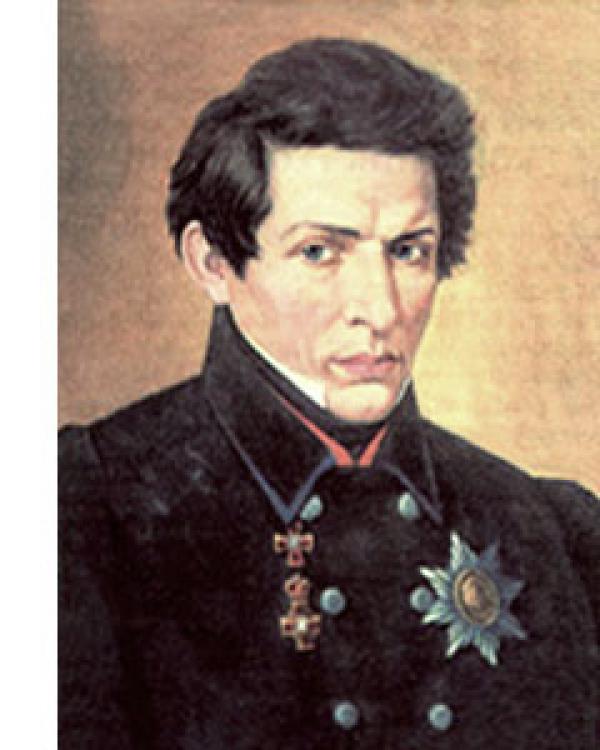 В настоящее время геометрия Лобачевского является неотъемлемой частью современной математики и находит применение во многих областях человеческого знания, способствует более глубокому пониманию окружающего нас мира.
[Speaker Notes: В режиме слайдов ответы появляются после кликанья мышкой]
В компьютерной программе GeoGebra прямую, проходящую через данную точку, параллельную данной прямой, можно получить с помощью инструмента «Параллельная прямая».
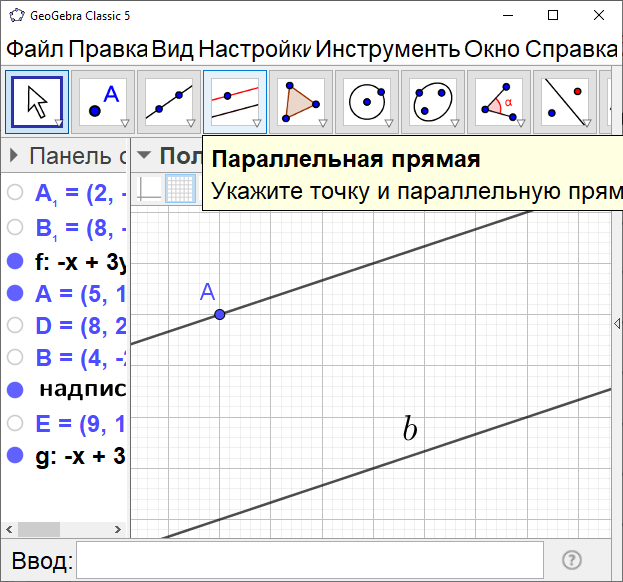 [Speaker Notes: В режиме слайдов ответы появляются после кликанья мышкой]
Вопрос 1
Как могут располагаться на плоскости две прямые относительно друг друга?
Ответ: Две прямые на плоскости могут иметь одну общую точку или не иметь общих точек.
[Speaker Notes: В режиме слайдов ответы появляются после кликанья мышкой]
Вопрос 2
Какие прямые называются параллельными?
Ответ: Две прямые на плоскости называются параллельными, если они не пересекаются, т.е. не имеют общих точек.
[Speaker Notes: В режиме слайдов ответы появляются после кликанья мышкой]
Вопрос 3
Какая прямая называется секущей двух данных прямых?
Ответ: Секущей называется прямая, пересекающая две данные прямые.
[Speaker Notes: В режиме слайдов ответы появляются после кликанья мышкой]
Вопрос 4
Назовите соответственные углы.
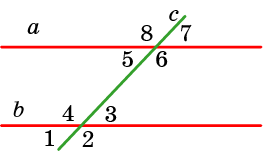 Ответ: 1 и 5, 4 и 8, 2 и 6, 3 и 7.
[Speaker Notes: В режиме слайдов ответы появляются после кликанья мышкой]
Вопрос 5
Назовите внутренние накрест лежащие углы.
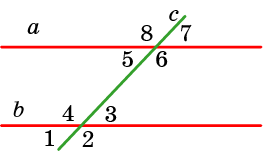 Ответ: 3 и 5, 4 и 6.
[Speaker Notes: В режиме слайдов ответы появляются после кликанья мышкой]
Вопрос 6
Назовите внутренние односторонние углы.
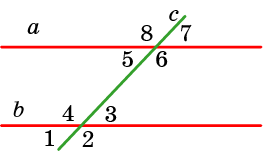 Ответ: 4 и 5, 3 и 6.
[Speaker Notes: В режиме слайдов ответы появляются после кликанья мышкой]
Вопрос 7
Сформулируйте признак параллельности двух прямых.
Ответ: Если при пересечении двух прямых третьей прямой, внутренние накрест лежащие углы равны, то эти две прямые параллельны.
[Speaker Notes: В режиме слайдов ответы появляются после кликанья мышкой]
Вопрос 8
Сформулируйте аксиому параллельных.
Ответ: Через точку, не принадлежащую данной прямой, проходит не более одной прямой, параллельной данной.
[Speaker Notes: В режиме слайдов ответы появляются после кликанья мышкой]
Вопрос 9
Как связаны между собой внутренние накрест лежащие углы при пересечении двух параллельных прямых третьей?
Ответ: Равны.
[Speaker Notes: В режиме слайдов ответы появляются после кликанья мышкой]
Вопрос 10
Как связаны между собой соответственные углы при пересечении двух параллельных прямых третьей?
Ответ: Равны.
[Speaker Notes: В режиме слайдов ответы появляются после кликанья мышкой]
Вопрос 11
Как связаны между собой внутренние односторонние углы при пересечении двух параллельных прямых третьей?
Ответ: Составляют в сумме 180о.
[Speaker Notes: В режиме слайдов ответы появляются после кликанья мышкой]
Вопрос 12
Лучи АВ и CD не имеют общих точек. Следует ли из этого, что они параллельны?
Ответ: Нет.
[Speaker Notes: В режиме слайдов ответы появляются после кликанья мышкой]
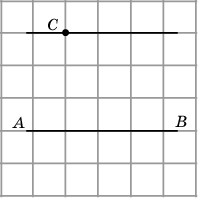 Ответ:
Упражнение 1
Через точку C проведите прямую, параллельную прямой AB.
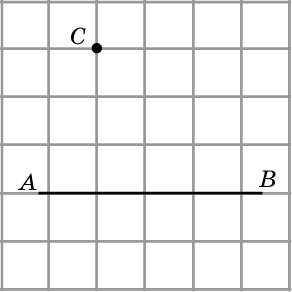 [Speaker Notes: В режиме слайдов ответы появляются после кликанья мышкой]
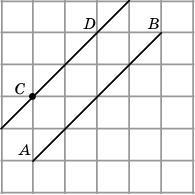 Ответ:
Упражнение 2
Через точку C проведите прямую, параллельную прямой AB.
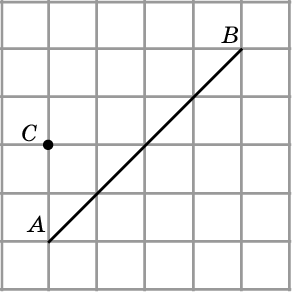 [Speaker Notes: В режиме слайдов ответы появляются после кликанья мышкой]
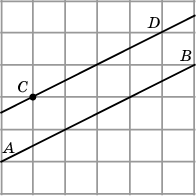 Ответ:
Упражнение 3
Через точку C проведите прямую, параллельную прямой AB.
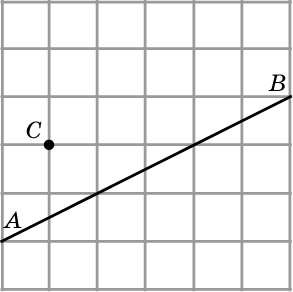 [Speaker Notes: В режиме слайдов ответы появляются после кликанья мышкой]
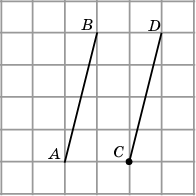 Ответ:
Упражнение 4
Через точку C проведите прямую, параллельную прямой AB.
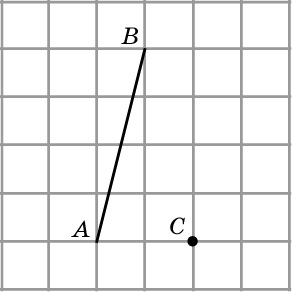 [Speaker Notes: В режиме слайдов ответы появляются после кликанья мышкой]
Упражнение 5
Укажите пары параллельных прямых.
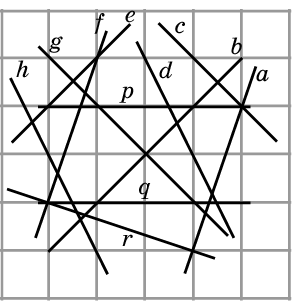 Ответ: a и f, b и e, c и g, d и h, p и q.
[Speaker Notes: В режиме слайдов ответы появляются после кликанья мышкой]
Упражнение 6
Какие прямые на рисунке параллельны?
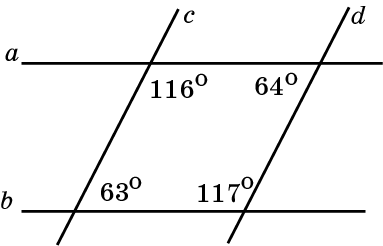 Ответ: c и d.
[Speaker Notes: В режиме слайдов ответы появляются после кликанья мышкой]
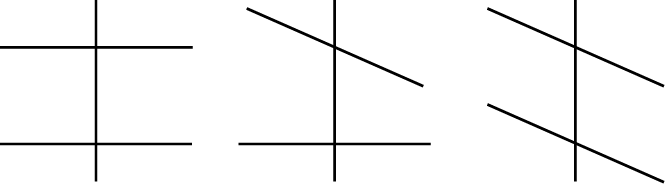 Ответ: 0, 2 или 4.
Упражнение 7
При пересечении двух прямых третьей образуется 8 углов. Сколько из них может оказаться тупых?
[Speaker Notes: В режиме слайдов ответы появляются после кликанья мышкой]
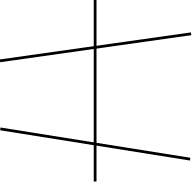 Ответ: Да.
Упражнение 8
Могут ли оба внутренних односторонних угла при пересечении двух прямых третьей быть тупыми?
[Speaker Notes: В режиме слайдов ответы появляются после кликанья мышкой]
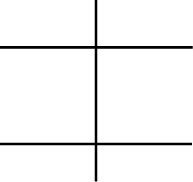 Ответ: Да.
Упражнение 9
Могут ли быть равны внутренние односторонние углы при пересечении двух прямых третьей?
[Speaker Notes: В режиме слайдов ответы появляются после кликанья мышкой]
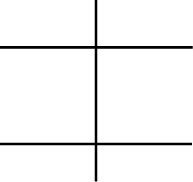 Ответ: Да.
Упражнение 10
Могут ли все углы, образованные при пересечении двух прямых третьей, быть равными между собой?
[Speaker Notes: В режиме слайдов ответы появляются после кликанья мышкой]
Упражнение 11
Сумма внутренних накрест лежащих углов при пересечении двух параллельных прямых третьей равна 70о. Чему равен каждый из углов?
Ответ: 35о.
[Speaker Notes: В режиме слайдов ответы появляются после кликанья мышкой]
Упражнение 12
Один из углов, образовавшихся при пересечении двух параллельных прямых третьей, втрое больше одного из остальных. Найдите все углы.
Ответ: 135о, 45о.
[Speaker Notes: В режиме слайдов ответы появляются после кликанья мышкой]
Упражнение 13
Найдите углы, образованные при пересечении двух параллельных прямых секущей, если: а) один из углов равен 150о; б) один из углов на 70о больше другого.
Ответ: а) 150о, 30о;
б) 55о, 125о.
[Speaker Notes: В режиме слайдов ответы появляются после кликанья мышкой]
Упражнение 14
Разность двух внутренних односторонних углов, образованных параллельными прямыми и секущей, равна 30о. Найдите эти углы.
Ответ: 75о, 105о.
[Speaker Notes: В режиме слайдов ответы появляются после кликанья мышкой]
Упражнение 15
Угол АВС равен 80о, а угол BCD равен 120о. Могут ли прямые АВ и CD быть параллельными?
Ответ: Нет.
[Speaker Notes: В режиме слайдов ответы появляются после кликанья мышкой]
Упражнение 16
Ответ: Да.
[Speaker Notes: В режиме слайдов ответы появляются после кликанья мышкой]
Упражнение 17
[Speaker Notes: В режиме слайдов ответы появляются после кликанья мышкой]
Упражнение 18
Найдите величину суммы углов ABC и BCD, изображенных на рисунке.
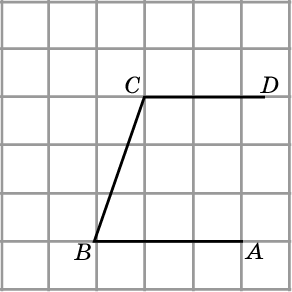 Ответ: 180o.
[Speaker Notes: В режиме слайдов ответы появляются после кликанья мышкой]
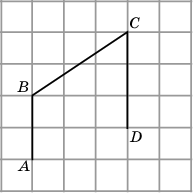 Ответ:
Упражнение 19
Проведите луч CD, для которого сумма углов ABC и BCD равна 180о.
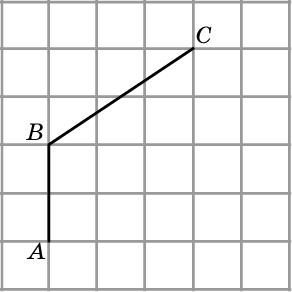 [Speaker Notes: В режиме слайдов ответы появляются после кликанья мышкой]
Упражнение 20
Докажите, что если некоторая прямая c пересекает одну из двух параллельных прямых a, b, то она пересекает и другую.
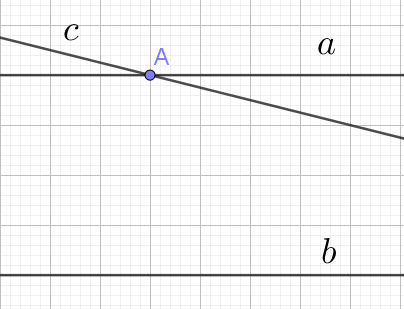 Ответ. Пусть прямые a и b параллельны, прямая c пересекает прямую a в точке A. Если бы прямая c не пересекала прямую b, то через точку A проходило бы две прямые, параллельные прямой b, что противоречит аксиоме параллельных. Следовательно, прямая c пересекает прямую b.
[Speaker Notes: В режиме слайдов ответы появляются после кликанья мышкой]
Упражнение 21
Докажите, что если прямая перпендикулярна одной из двух параллельных прямых, то она перпендикулярна и другой.
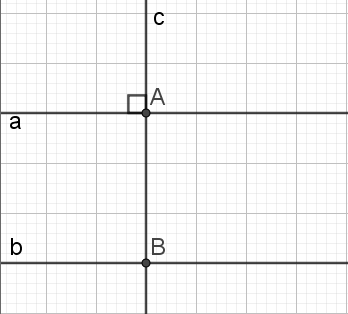 Ответ. Пусть прямая c перпендикулярна прямой a. Тогда углы между этими прямыми равны 90о. Если прямая b параллельна прямой a, то углы, образованные прямыми b и c также равны 90о, значит, прямые b и c перпендикулярны.
[Speaker Notes: В режиме слайдов ответы появляются после кликанья мышкой]
Упражнение 22
Докажите, что биссектрисы внутренних накрест лежащих углов, образованных двумя параллельными прямыми a, b и секущей c, параллельны, т. е. лежат на па­раллельных прямых d, e.
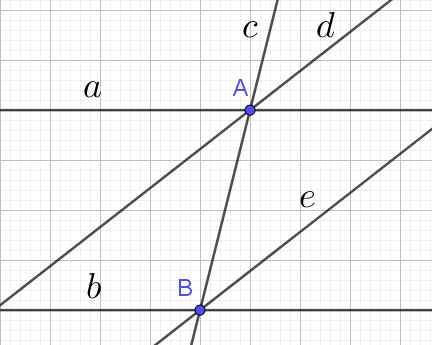 Ответ. Из равенства внутренних накрест лежащих углов при следует равенство углов, образованные прямыми d, e и секущей c. Следовательно, прямые d и e параллельны.
[Speaker Notes: В режиме слайдов ответы появляются после кликанья мышкой]
Упражнение 23
Докажите, что биссектрисы внутренних односторонних углов, образованных двумя параллельными прямыми a, b и секущей c, пер­пендикулярны, т. е. лежат на перпендикулярных прямых e, f.
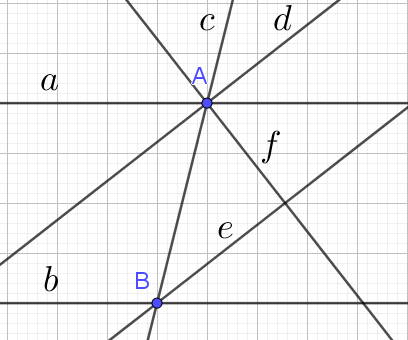 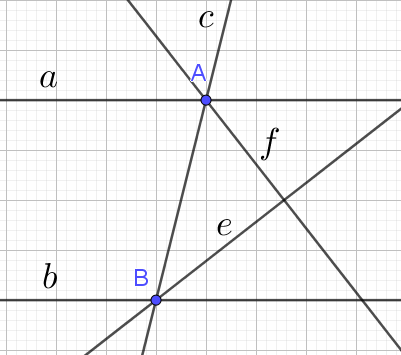 Ответ. Прямая f перпендикулярна прямой d, содержащей биссектрису угла между прямыми a и c. Прямая e параллельна прямой d. Следовательно, прямые e и f перпендикулярны.
[Speaker Notes: В режиме слайдов ответы появляются после кликанья мышкой]
Упражнение 24
Укажите способ построения прямой, параллельной данной прямой b, проходящей через данную точку A, с помощью циркуля и линейки.
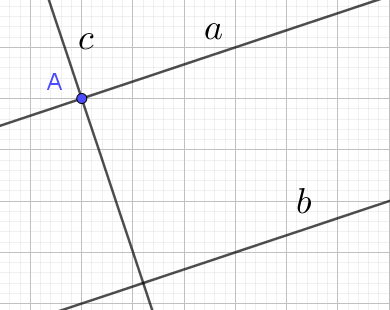 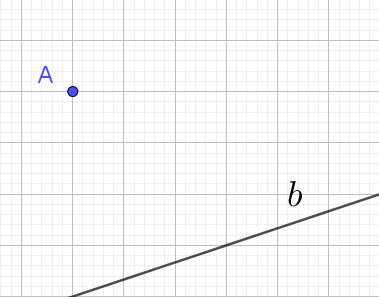 Ответ. Через точку A проведём прямую c, перпендикулярную прямой b. Через точку A проведём прямую a, перпендикулярную прямой c. Прямая a будет искомой прямой, параллельной прямой b.
[Speaker Notes: В режиме слайдов ответы появляются после кликанья мышкой]
Упражнение 25
Параллельны ли: а) вертикальные; б) горизонтальные  полоски на рисунке?
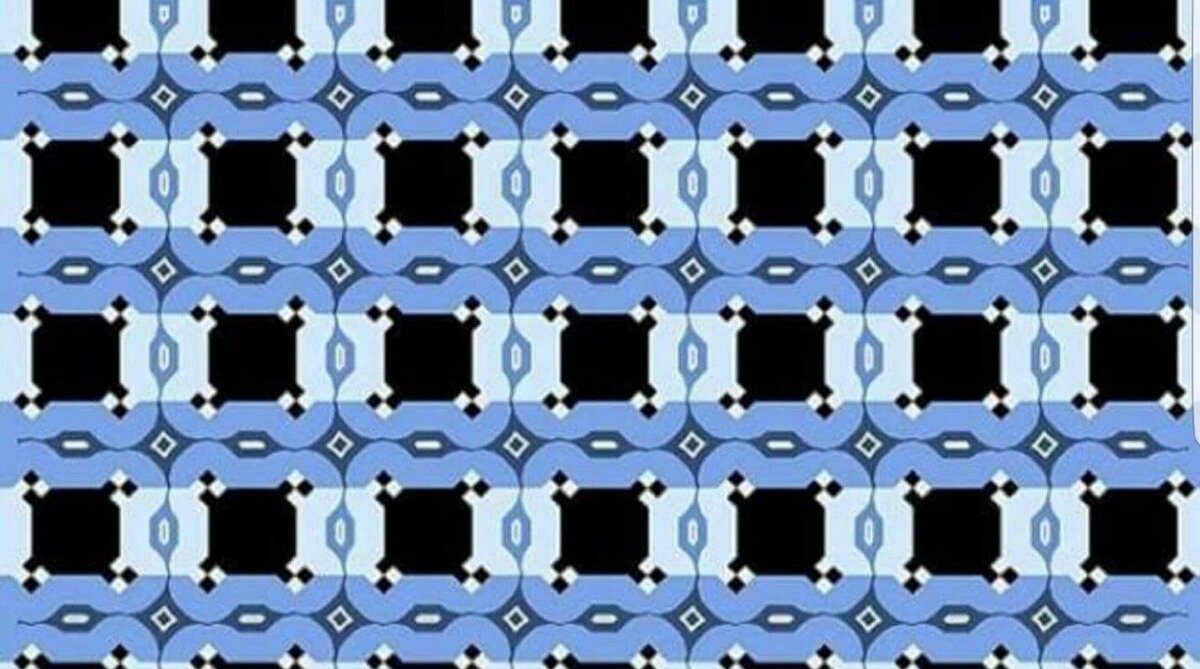 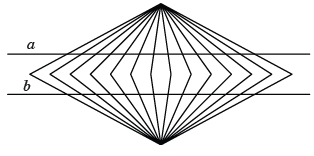 Ответ. а), б) Да.
[Speaker Notes: В режиме слайдов ответы появляются после кликанья мышкой]